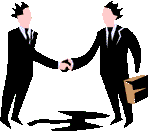 EVALUASI PROGRAM PELATIHAN
Dra. Sri Hastuti Handayani, M.Si, Psi
TUJUAN EVALUASI
2
Menentukan apkh suatu program telah mencapai tujuannya
Mengidentifikasi kekuatan dan kelemahan proses pengembangan SDM
Menentukan rasio biaya dan manfaat dr suatu program pengembangan SDM
Menentukan siapa yg hrs berpartisipasi pd program di masa mendatang
Mengetes kejelasan dan validitas dr tes  dan pertanyaan
Created by yenny
Tujuan Evaluasi
3
Menentukan apkh suatu program telah mencapai mengidentifikasi pastisipan/trainee mana yg memiliki manfaat terbanyak/tersedikit dr suatu program
Memperkuat hal2 yg disampaikan oleh pastisipan/ trainee
Mengumpulkan data yg dpt dipakai utk membantu pemasaran program di masa mendatang
Created by yenny
MANFAAT EVALUASI
4
Utk mengetahui berbagai informasi:
Apkh proses pembelajaran telah tjd ?
Apkh tujuan pelatihan telah tercapai ?
Apkh kebutuhan peserta telah terpenuhi ?
Bgmn tingkatan peserta pd waktu baru dan ssdh mengikuti pelatihan ?
Apkh kebutuhan fasilitator telah terpenuhi ?
Apkh fasilitator telah memenuhi persyaratan ?
Bgmn rencana partisipas menggunakan ketrampilan tsb ?
Bgmn efektivitas suatu pelatihan ?
Apa yg perlu ditingkatkan ?
Apa kebutuhan pelatihan selanjutnya ?
Created by yenny
JENIS EVALUASI
5
Reaksi trainee thd isi dan proses pelatihan
Pengetahuan yg didpt selama pelatihan
Perubahan perilaku sbg dampak pelatihan
Hsl yg terukur pd ind dan/atau organisasi (ROI)
Created by yenny
Ada beberapa kriteria yang dapat dijadikan penilaian keberhasilan suatu pelatihan :
Created by yenny
6
CARA MELAKUKAN EVALUASI
7
Evaluasi dr pelatih/fasilitator
Evaluasi dr peserta
Evaluasi dr pihak ketiga
Evaluasi di lapangan utk mengetahui kemajuan peserta
Created by yenny
EVALUASI DENGAN ALAT UKUR
8
Dalam training terjadi proses belajar yang berarti terjadi perubahan2 tingkah laku trainee sesuai dengan harapan trainer, bisa berupa :
Bila yang diajarkan pengetahuan, maka memperlihatkan penguasaan tentang pengetahuan yang diajarkan
Bila yang diajarkan ketrampilan, maka memperlihatkan kemampuan dalam ketrampilan tersebut
Training dikatakan efektif, bila sebagian besar training memenuhi kriteria keberhasilan tersebut
Training disebut Tdk / kurang efektif, bila hanya sebagian kecil trainee yang berhasil memenuhi kriteria keberhasilan tersebut.
Skor diharapkan lebih tinggi (merupakan ukuran hasil belajar selama training)
Created by yenny
LANGKAH2 EVALUASI DG ALAT UKUR
9
Evaluasi & Penelitian Lanjutan
Membuat Kriteria Keberhasilan
Melakukan Pelatihan
Transfer di
Pekerjaan
PRE
TEST
POST
TEST
Created by yenny
PRE TEST – POST TEST
10
Created by yenny
11
Makin besar perbedaan antara skor pre-test dan post-test berarti makin banyak trainee belajar 
Makin sedikit perbedaan berarti makin sedikit yang dipelajari, dapat terjadi karena :
Trainee sudah banyak memiliki / menguasai pengetahuan / ketrampilan yang dilatihkan, sehingga yang dipelajari hanya sedikit saja
Trainee tidak mampu mengikuti program training (taraf IQ rendah, ketrampilan / pengetahuan kurang, kemauan / motivasi kurang)
Created by yenny
Ukuran untuk Mengevaluasi Pelatihan dan Pengembangan
12
Opini Peserta: Menanyakan opini para peserta agar memperoleh respons dan saran untuk perbaikan, terutama dalam tingkat kepuasan peserta.
Tingkat Pembelajaran: Mengukur peningkatan kompetensi peserta dengan  membandingkan hasil tes sebelum dan sesudah pelatihan.
Perubahan Perilaku: Mengevaluasi kemampuan pelatihan dalam mengarahkan para peserta untuk mengubah perilaku mereka di tempat kerja. Metode penilaian umpan balik 360-derajat sering digunakan untuk mengukur perubahan perilaku.
Created by yenny
Ukuran untuk Mengevaluasi Pelatihan dan Pengembangan
13
Pencapaian Tujuan Pelatihan dan Pengembangan: Mengevaluasi sampai di mana program2 tersebut telah mencapai tujuan-tujuan yang ditetapkan dan secara nyata berdampak pada kinerja.
Benchmarking: Proses memonitor dan mengukur proses2 internal suatu perusahaan, kemudian membandingkan data tersebut dengan informasi dari perusahaan2 yang unggul dalam bidang2 tersebut. 
Benchmarking untuk pelatihan dan pengembangan umumnya berfokus pada ukuran2 seperti biaya pelatihan, rasio staf pelatihan terhadap seluruh karyawan, dan baru tidaknya sistem2 penyampaian yang digunakan.
Created by yenny
PELAKSANAAN EVALUASI
14
Evaluasi selama proses training
Evaluasi pada akhir setiap sesi
Evaluasi pada akhir seluruh training
Created by yenny
Faktor Efektivitas Pelatihan
15
1.	Participation atau partisipasi merupakan keterlibatan seorang peserta dalam kegiatan secara aktif dan secara langsung.
2.	Repetition adalah melakukan atau mengatakan secara berulang-ulang dalam usaha menanamkan ide dalam ingatan seseorang.
3.	Relevance, pelatihan mempunyai arti atau manfaat yang sangat penting pada seseorang.
4.	Transference artinya adanya kesesuaian antara pelatihan dengan pekerjaan yang dilakukan sehari-hari oleh pegawai.
5.	Feedback merupakan pemberian informasi atas perkembangan kemajuan yang telah dicapai oleh peserta pelatihan, mana yang perlu diperbaiki atau dipertahankan.
Created by yenny
TINGKATAN EVALUASI
16
Reaksi dan tindakan terencana
Proses pembelajaran
Aplikasi pekerjaan
Hasil Usaha
Pengembalian keuntungan investasi (ROI)
Created by yenny
Karakteristik Tingkatan Evaluasi
17
Created by yenny
DATA ROI PD BERBAGAI LEVEL
18
Created by yenny
Evaluasi Tingkat 1 & 2(Mengukur Kinerja Partisipan)
19
Mengukur reaksi dan aksi yg direncanakan (tes)
Mengukur perubahan dlm pengetahuan dan ketrampilan (tes)
Latihan ketrampilan
Laporan pribadi
Latihan/exercise
Observasi selama program pelatihan
Check list oleh fasilitator
Asesmen Tim
Created by yenny
Target Area Evaluasi Tingkat 1
20
Isi program
Materi instruksi
Penugasan di luar kelas
Metode penyampaian
Instruktur/fasilitator
Fasilitas dan lingkungan pembelajaran
Evaluasi secara umum
Perencanaan peningkatan
Created by yenny
Asumsi ttg Persepsi Partisipan
21
Partisipan mampu utk membuat penilaian yg akurat ttg seberapa banyak yg telah mrk pelajari
Partisipan lbh banyak belajar dr sesi yg mrk suka
Partisipan lbh banyak belajar dr instruktur/ fasilitator yg mrk anggap adlh ahlinya
Created by yenny
ROI pd Data Level 1
22
Pengetahuan dan ketrampilan apa yg telah meningkat ?
Rencana tindakan apa yg akan dilakukan dg peningkatan pengetahuan dan ketrampilan ?
Dampak apa dlm unit keuangan yg akan meningkat dlm unit kerja ?
Apa derajat keyakinan dr perhitungan tsb ?
Membandingkan manfaat keseluruhan penyesuaian dg biaya program
Created by yenny
Peningkatan Evaluasi level 1
23
Pertimbangan evaluasi berkesinambungan
Mencoba menghitung peringkat pelatihan
Mengumpulkan info yg berhubungan dg peningkatan
Memberikan waktu yg cukup utk mengisi formulir
Mengolah dan menggunakan informasi yg sdh dikumpulkan
Created by yenny
Siklus Umpan Balik Palsu
24
Perilaku instruktur/ fasilitator lbh terfokus pd pencapaian kesenangan trainee
Partisipan/trainee menyukai program pelatihan
Peringkat/rating instruktur/fasilitator tinggi
Instruktur/fasilitator dihargai
Created by yenny
ROI dg Data Level 2
25
Membuat tes hasil program yg merefleksikan isi program
Membangun hubungan antara data tes dg hsl kinerja partisipan
Meramalkan derajat/level kinerja dr setiap partisipan dg skor tes yg ada
Merubah data kinerja pd nilai2 keuangan
Bandingkan keseluruhan nilai peramalan program dg biaya program
Created by yenny
Evaluasi Tingkat 3 & 4 (Aplikasi di pekerjaan dan hasil usaha)
26
Menggunakan tindak lanjut penugasan
Merencanakan asesmen lanjutan dg survey, wawancara, observasi dan/atau fokus grup
Mengintegrasikan rencana tindakan ke dlm program
Mengimplementasikan kontrak kinerja 
Memimpin sebuah sesi evaluasi lanjutan khusus
Mengawasi data kinerja setelah program
Created by yenny
Evaluasi Tingkat 5(Mengukur ROI)
27
Keuntungan Program
  BCR =                                    X 100
                  Biaya Program
BCR = Benefit to Cost Ratio
           (Rasio antara Keuntungan dan Biaya)
Keuntungan Bersih Program
Keuntungan  Bersih Program
  ROI (%)  =                                               X 100
                               Biaya Program
ROI = Return of Investment
          (Pengembalian Keuntungan Investasi)
Created by yenny
MODEL CBA/ROI
28
Perkiraan perubahan dlm data program
Konversi data pada nilai2 keuangan
Perkiraan biaya program
Identifikasi manfaat intangible
Mengisolasi dampak pelatihan
Kalkulasi
ROI
CBA = Cost Benefit Analysis
ROI = Return Ofn Investment
Created by yenny
Model ROI dlm Program PPSDM
29
Instrumen
Evaluasi
Perkiraan biaya program
Tujuan
Evaluasi
Konversi data ke  nilai keuangan
Mengumpulkan Data Pasca Program Pelatihan
Mengumpulkan Data Pasca Program Pelatihan
Mengisolasi dampak pelatihan
Mengidentifikan keuntungan tak nyata 
(Intangible)
Pengaruh Signifikan:
 Pernyataan Kebijakan
 Panduan & prosedur
 Ketrampilan staf
 Dukungan manajeman
 Dukungan Teknik
 Budaya Perusahaan
Desain
Evaluasi
Tingkat/
Level
Evaluasi
Created by yenny
Variabel penting dlm Evaluasi Pelatihan
30
Keahlian staf dlm evaluasi
Sumberdaya yg dialokasikan ke dlm proses evaluasi
Komitmen organisasi utk mengukur dan mengevaluasi
Tekanan utk menggunakan perhitungan ROI
Sifat dan tipe program pengembangan SDM
Created by yenny
Alat Pengumpul Data Evaluasi
31
Kuesioner
Survey Sikap
Fasilitator
Wawancara
Fokus Grup
Observasi
Catatan Prestasi
Created by yenny
Pengumpulan Data Setelah Program Pelatihan
32
Survey tindak lanjut
Kuesioner tindak lanjut
Observasi di dalam pekerjaan
Wawancara dg partisipan
Fokus grup tinak lanjut
Penugasan program
Perencanaan tindakan
Kontrak kinerja
Sesi program tindak lanjut
Monitoring kinerja
Created by yenny
DESAIN EVALUASI
33
Desain program satu kali (One-Shot Program Design)
Kelompok tunggal, desain sebelum & pasca tes (single group, pre-test & post-test design)
Kelompok tunggal, desain seri waktu (single group, time series design)
Desain kontrol grup (control group designi)
Desain eksperimental ideal (ideal experimental design)
Pasca tes, desain kontrol grup (pre-test group, control group design)
Created by yenny
Variabel Tdk Nyata dlm Evaluasi Pelatihan
34
Peningkatan kepuasan kerja
Peningkatan komitmen organisasi
Peningkatan kerjasama tim
Peningkatan customer service
Pengurangan keluhan
Pengurangan absensi
Pengurangan keluar-masuk tenaga kerja
Created by yenny
Variabel Pengaruh Kredibilitas Data
35
Reputasi sumber
Metodologi yg digunakan
Asumsi yg digunakan dlm melakukan analisis
Realisme dlm hsl data
 Tipe data
Created by yenny
Contoh Evaluasi Program Pelatihan
36
Gambaran Program
Tujuan Umum dan Khusus 	: ..........................................
Metode                         	: ..........................................
Peserta 			: ..........................................
Fasilitator 			: ..........................................
Materi 			: ..........................................
Created by yenny
Contoh Evaluasi Program Pelatihan
37
SK : Sangat Kurang, K : Kurang, C : Cukup, B : Baik, SB : Sangat Baik
Created by yenny
Contoh Evaluasi Program Pelatihan
38
Bagian mana dari pelatihan yang:
Sangat relevan dengan kebutuhan:
Kurang relevan dengan kebutuhan:
Tidak relevan sama sekali dengan kebutuhan:
Sampai seberapa jauh penguasaan ketrampilan dipengaruhi oleh pelatihan yang diberikan ?
Perubahan apa yang akan Anda lakukan, sehingga hasil dari mengikuti pelatihan ini dapat berguna ?
Created by yenny